Portada
Títol presentació
Subtítol
1
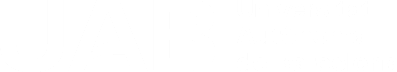 Separador d’apartat
01
Exemple 
de subtítol
2
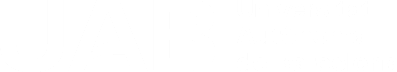 Contingut principal
Lorem ipsum dolor sit amet, consectetur adipiscing elit. Suspendisse luctus efficitur sem, sed gravida sem dignissim.
3
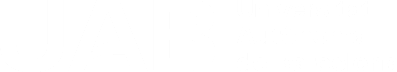 Diapositiva amb només text
Exemple de títol
Subtítol
Lorem ipsum dolor sit amet, consectetur adipiscing elit. 
Phasellus ornare sem et luctus posuere. Suspendisse luctus massa quis velit commodo tincidunt et augue et sem. pulvinar sollicitudin nec suscipit nisl. Ut ac sem sit amet nibh. Rhoncus blandit. Nullam sit amet placerat.
4
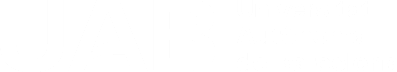 Diapositiva amb llista de contingut
Exemple de títol
Subtítol
Lorem ipsum dolor sit amet, consectetur adipiscing. 
Phasellus ornare sem et luctus posuere.
Massa quis velit commodo tincidunt et augue et sem.
Pulvinar sollicitudin nec suscipit nisl. Ut ac sem sit amet nibh.
Rhoncus blandit. Nullam sit amet placerat lacus.
5
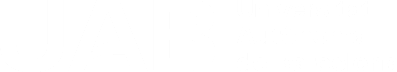 Diapositiva amb gràfic
Exemple de títol
Subtítol
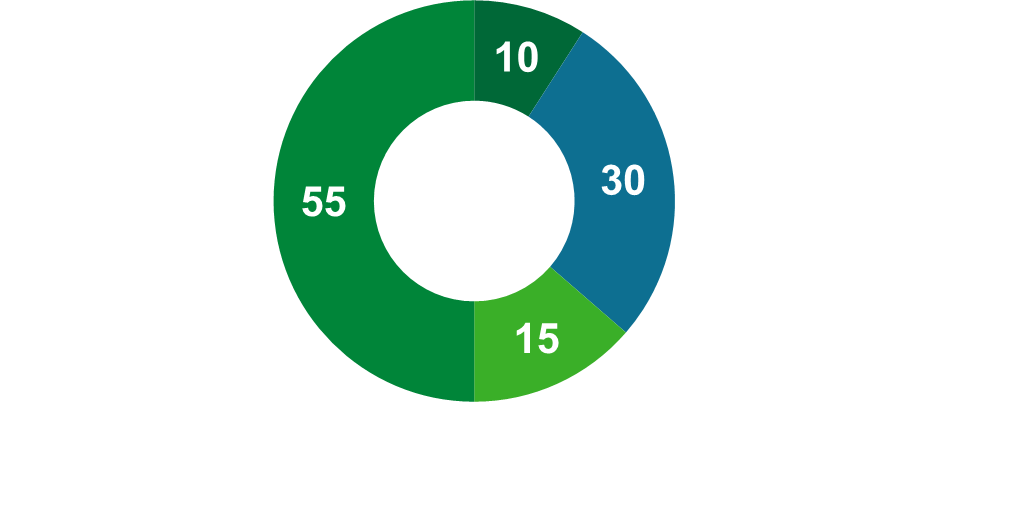 Lorem ipsum dolor sit amet, consectetur adipiscing elit. Phasellus ornare sem et luctus posuere. Suspendisse luctus massa.
6
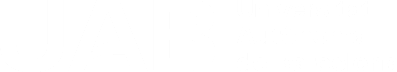 Diapositiva amb gràfic i llista
Exemple de títol
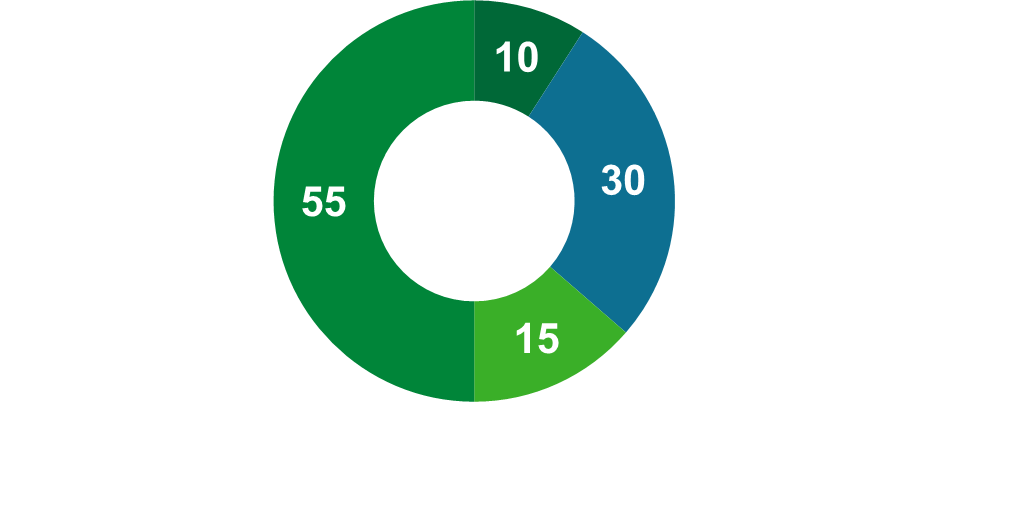 Lorem ipsum dolor sit amet, consectetur adipiscing elit. 
Phasellus ornare sem et luctus posuere.
Massa quis velit commodo tincidunt.
7
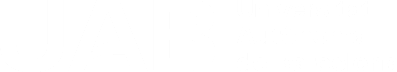 Diapositiva amb dades numèriques
Exemple de títol
Subtítol
Lorem ipsum dolor sit amet, consectetur adipiscing elit. Phasellus ornare sem et luctus posuere. Suspendisse luctus massa quis velit commodo tincidunt.
145
193
15
32.500
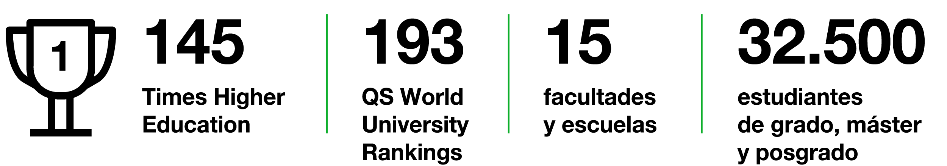 Times HigherEducation
QS World
University
Rankings
Facultatsi escoles
Estudiants
De grau, màster i postgrau
8
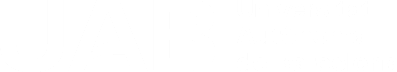 Diapositiva amb imatge horitzontal
Exemple de títol
Subtítol
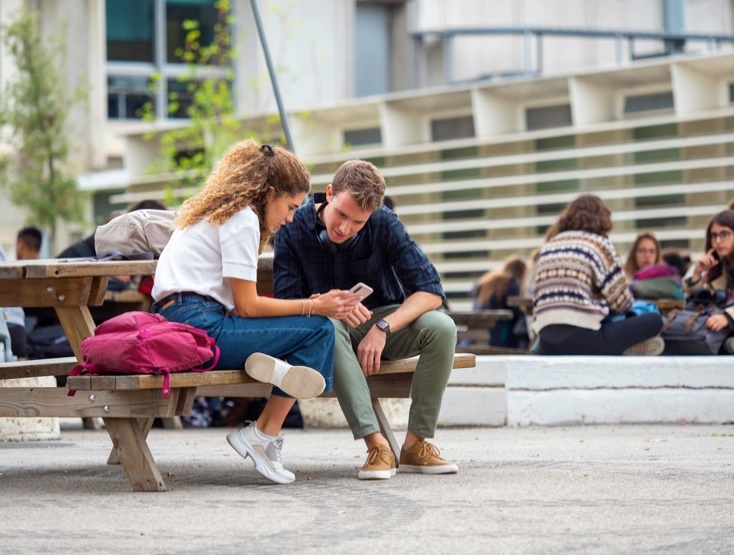 Lorem ipsum dolor sit amet, consectetur adipiscing elit. 
Phasellus ornare sem 
et luctus posuere.
Lorem ipsum dolor
9
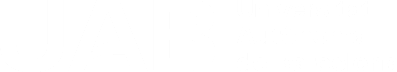 Diapositiva amb imatge vertical
Exemple de títol llarg
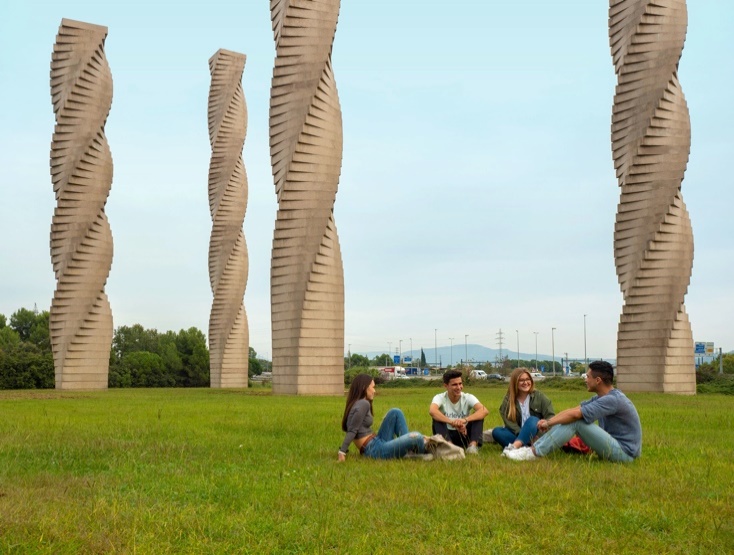 Subtítol
Lorem ipsum dolor sit amet, consectetur adipiscing elit. Phasellus ornare sem et luctus posuere. Suspendisse luctus massa quis velit.
Lorem ipsum dolor
10
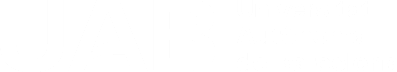 Col·lecció d’imatges d’estudiants de la UAB
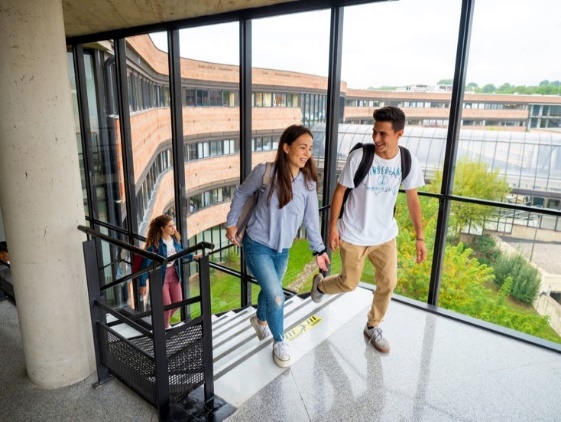 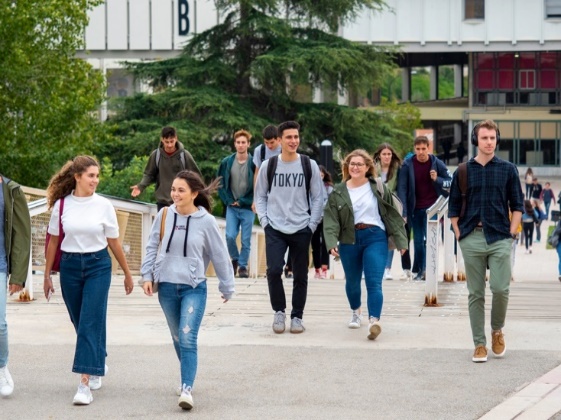 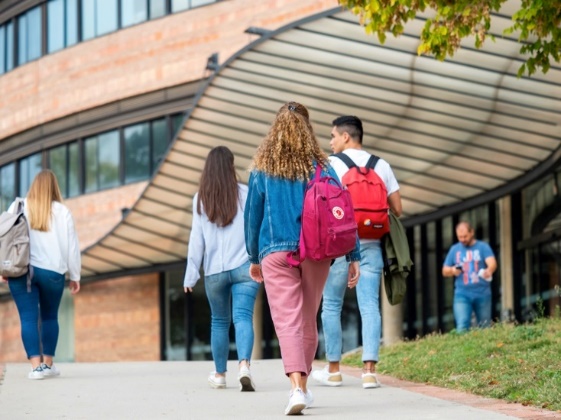 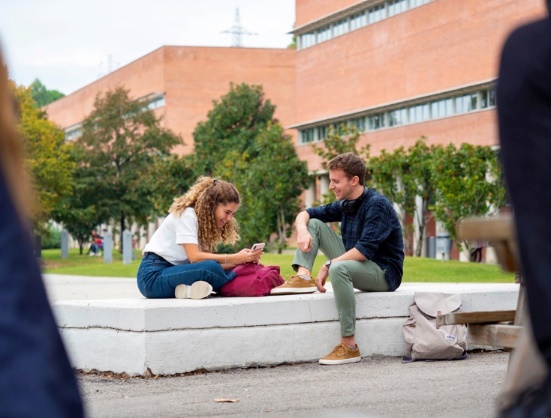 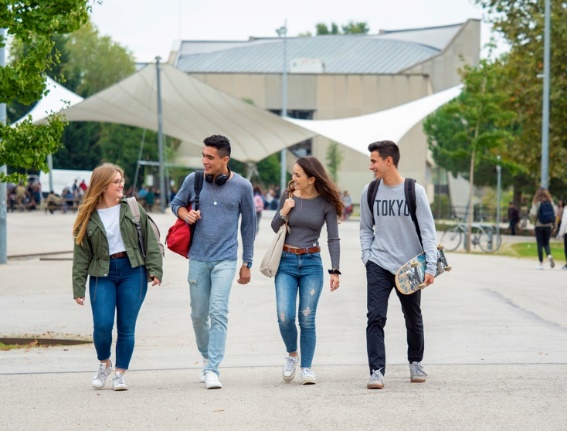 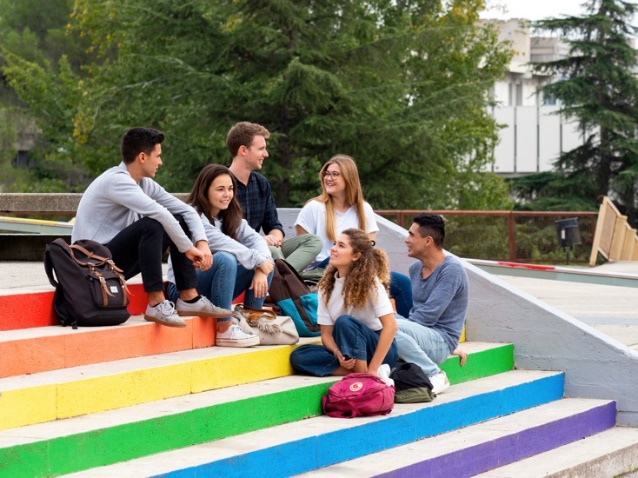 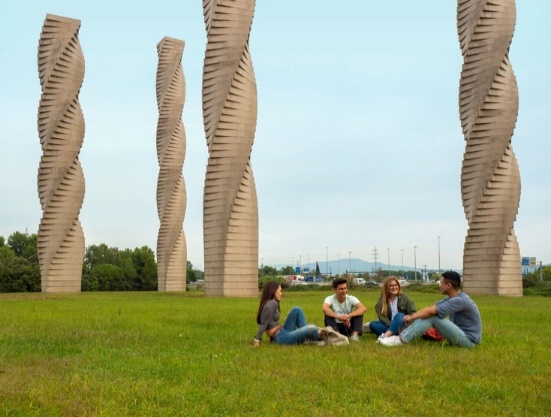 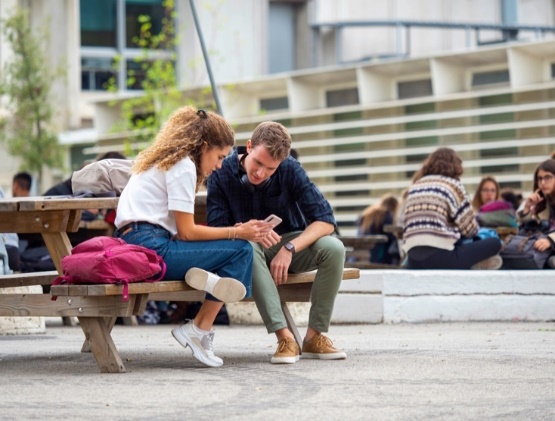 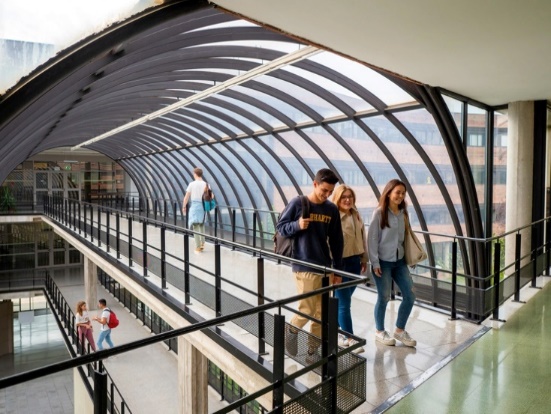 11
Contraportada
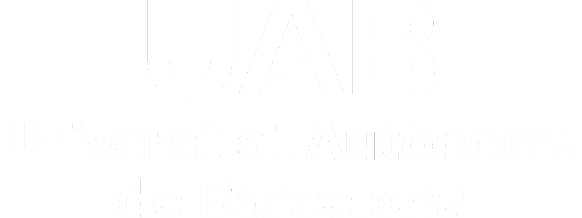 12
Fons verd
13
Fons blanc/verd
14